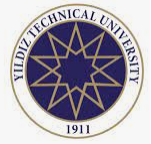 INTRODUCTORY COMPUTER SCIENCES(INS1170)Lesson 2
Dr. Onur ŞAHİN
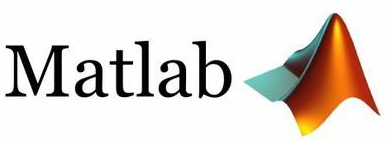 1/44
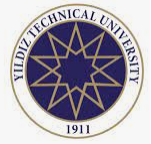 MATLAB
It is a high performance software written mainly for technical and scientific calculations including numerical calculation, graphical data display and programming.



Mathematical and computational operations,
Algorithm development,
Modeling and simulation,
Data analysis and visual effects assisted representation,
Scientific and engineering graphics
WHAT ARE MATLAB USAGE AREAS?
2/44
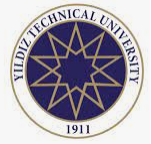 ADVANTAGES OF USING MATLAB:
MATLAB is much easier than other programming languages.

Hundreds of pre-defined functions have increased the processing speed without writing sub-programs.

It has unique features in terms of data representation and graphical features.

MATLAB functions like packaged software such as MathCAD, Mathematica and Maple, as well as programming languages such as C, Visual Basic and Fortran.

MATLAB offers the user great opportunities with its HELP functions.
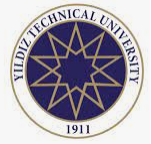 DISADVANTAGES OF MATLAB:
It is slower than other programming languages.

It is much more expensive than other commercial programming languages.

It is also weak in symbolic calculations.
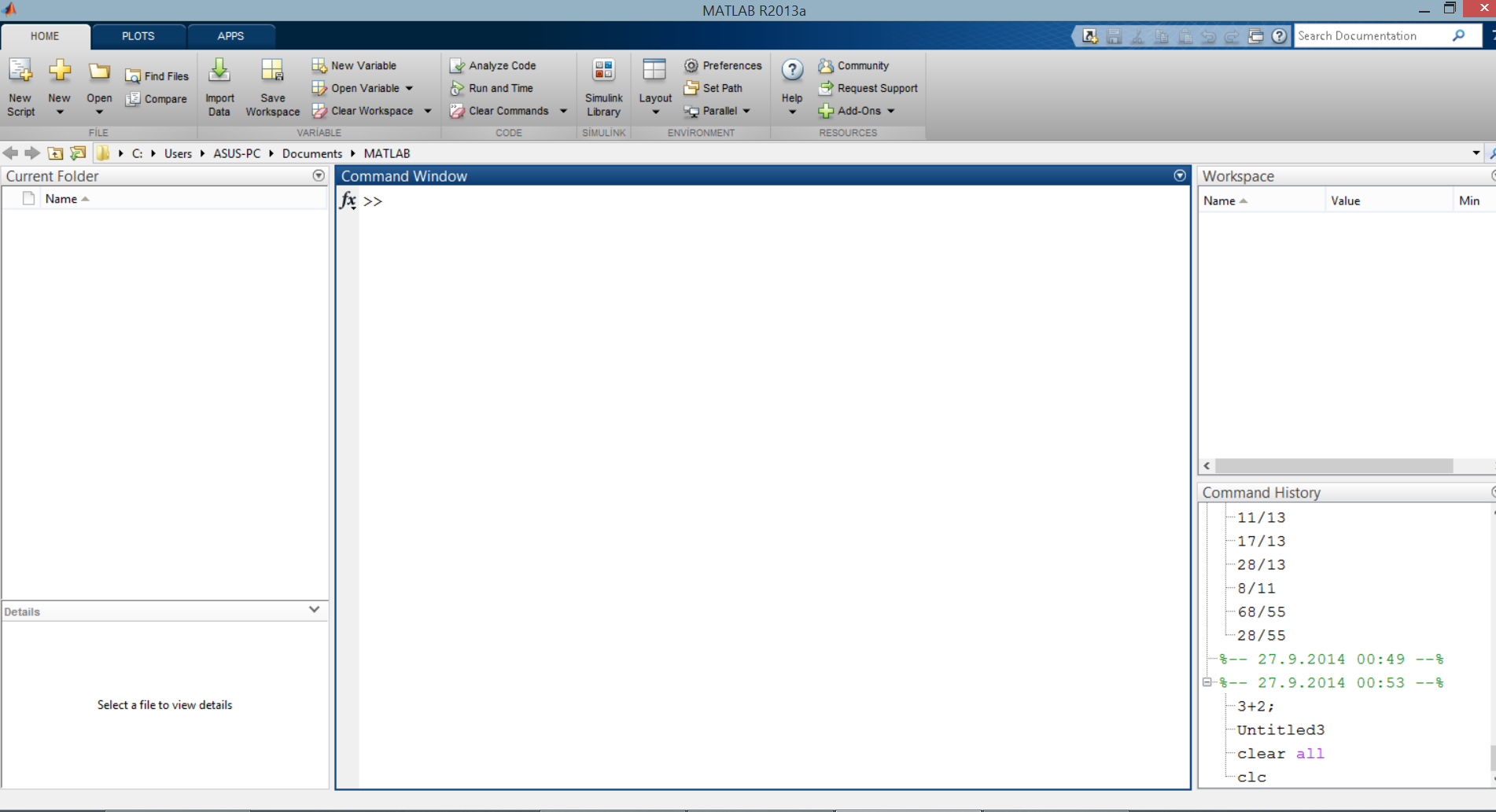 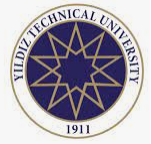 Basic MATLAB Interface
Command Window: Type your instructions here and press ENTER to execute them.
Workspace
Current Folder   
This is where MATLAB will load and save files from if you don’t specify the full file path with these commands.
It is the memory of MATLAB.
Command history: a list of instructions executed by MATLAB is shown here.
5/44
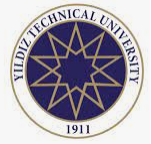 COMMAND WINDOW
MATLAB basically includes commands (komutlar), operations (işlemler), functions (fonksiyonlar), and files(dosyalar). We can call them from the command line and use them. 
The MATLAB commands are written to the command-line after >> (double less than sign) which appears in the command window and press Enter.
Examples of some commands. 
>>  date
press Enter. The date of today is seen in the command window.
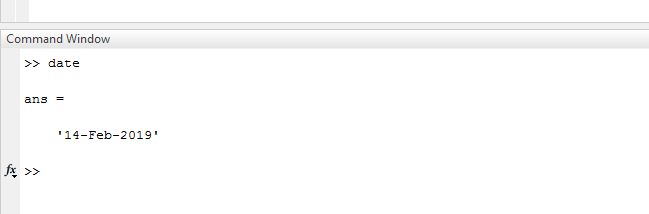 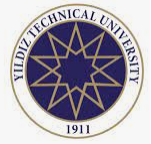 In MATLAB, it is necessary to press the Enter key to process the expressions written on the command line.
Press the Esc key to delete the typed statements, or delete them with the Delete or Backspace (←) key.
MATLAB is a case-sensitive program.
There is no end of the command line. This means that the command line can be thought of as an infinite single-line text editor or as an infinite line in MS-Word.
If the command name is incorrectly written in the command line, or the command syntax is not executed correctly, or as a result of any incorrect operation, Matlab issues an error message. The error message is red.
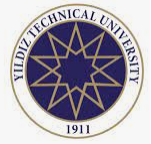 For example, if DATE is written instead of the date command, the following warning message will appear.
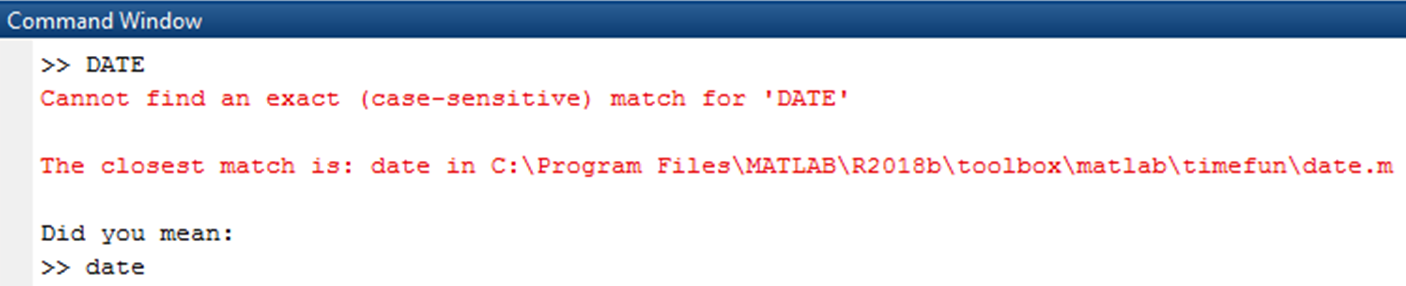 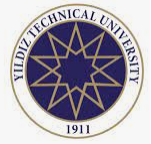 For more detailed information about MATLAB and usage rights, type info on the command window and press Enter.









Let's see the help command, which is the sine qua non of MATLAB. For example, to access the list of commands related to 2D graphics, type help graph2d on the command line and press Enter.
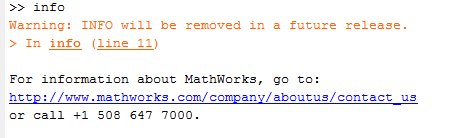 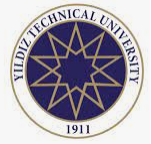 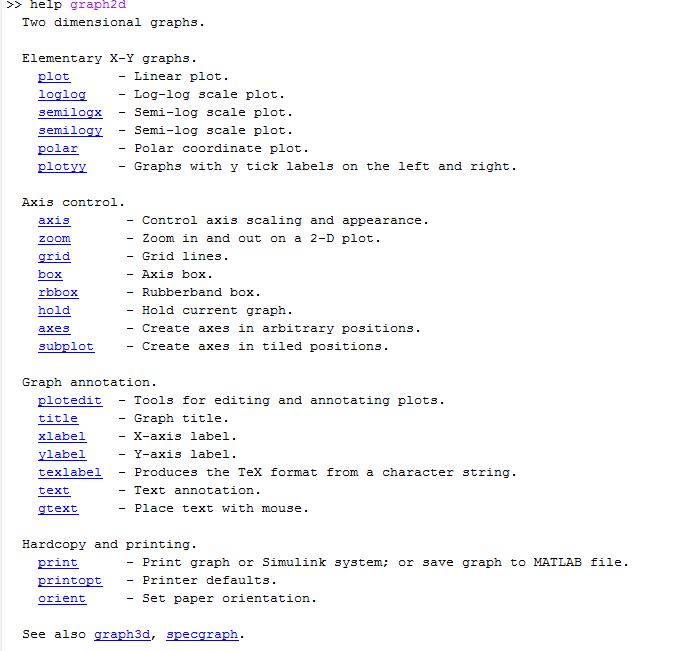 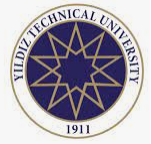 EXPRESSIONS(İFADELER) 

MATLAB provides a variety of mathematical and textual expressions as input, as in other programming languages. We can examine these expressions under 4 articles:

Numbers (Sayılar)
Variables (Değişkenler)
Operators (Operatörler)
Functions (Fonksiyonlar)

In Matlab, expressions are written in general as follows:
Variable=Expression
11/44
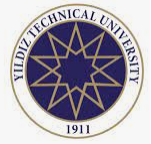 As an example, let's look at the following expression.






Here;

   x   Variable,

  4    Number, 

  *     Operator,

 sqrt   Function

If an expression is not assigned to a variable, MATLAB automatically stores the result in a special variable called ans. For example, we can give the following expression.
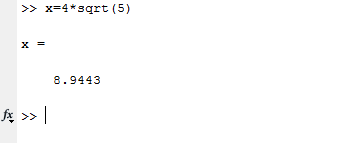 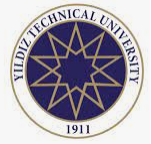 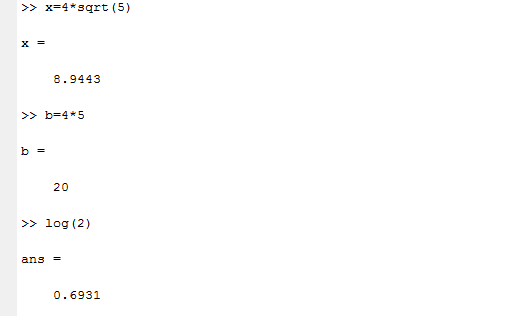 Expressions are generally contained in a single line. However, several expressions can be written and processed by placing commas (,) between them.
There is no limit to the number of spaces after a comma.
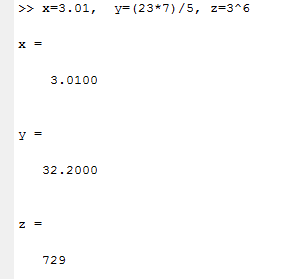 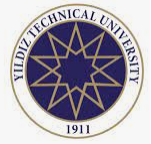 If a semicolon (;) is placed between multiple expressions written in a single line, the variable assignment of these expressions is not displayed on the screen. 

Only those variables can be called up by typing the name of one or more of the relevant variables in the expression.
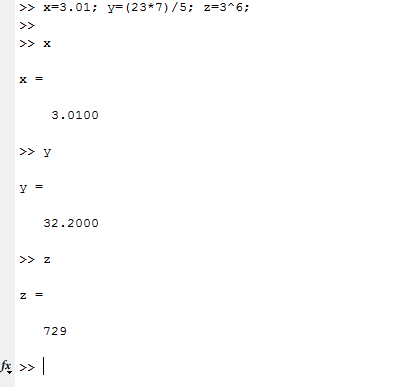 No value is written to the screen
Calling the y variable
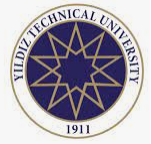 If an expression is too long in terms of ease of tracking and controlling, in the first  line ... (three dots) is written where the expression ends; press enter key to move to  the bottom line and the rest can be written.












NOTE: In MATLAB, note that the three dots (…) must be blue to check that the  notation is correct.
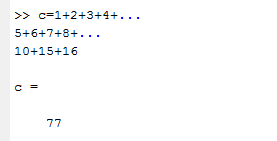 15/44
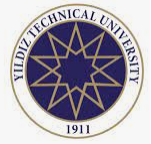 MATLAB BASIC SYNTAX
In MATLAB everything (expression) is processed as an array. 
This series can be;

A scalar,
A vector,
A matrix
A textual word (character string).

A scalar or a textual word is an array of 1x1. For example;

a=3,  b=-20.56,  c=3e-4,  d=‘Input an integer:’

Words are given with double quotation marks!!
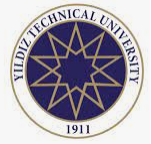 A vector is an array of 1xn or nx1. For example;
In the expression x=[0,2,4,6], x is a row vector of 1x4. There must be a comma or at least a space between the numbers in the square brackets  [ ].









Or, in the expression x=[1;2;3], x is a 3x1 column vector. There must be a semicolon between the numbers in square brackets [ ].
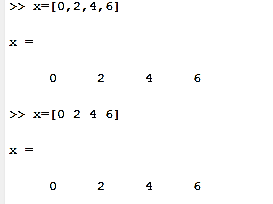 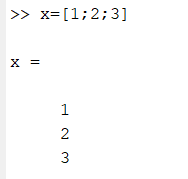 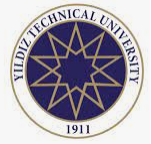 A matrix is an array of nxm or mxn. For example,

z = [1,2,3; 4,5,6; 7,8,9; 10,11,12], z is a 4x3 matrix.
There should be a semicolon between the number groups within the square brackets;  The semicolon separates the lines of the matrix. A comma or at least one or more  spaces must be left between the elements of the row.







***x=(0 2 4 6) or x=(0,2,4,6) or x=(0;2;4;6) expressions are not correct for MATLAB.
***The expression x = {0 2 4 6} is a cell array. So each of the elements consists of  arrays of different characters and sizes.
***In the expression x = 0, 2 4 6, only the number 0 is assigned to x; every one of the others is stored in a separate ans variable.
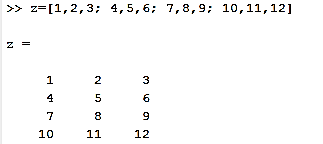 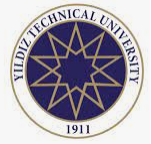 PRACTICAL INFORMATION
If an error occurs while writing an expression on the command line:



After press enter,



An unidentified function or variable warning message is displayed for ‘sgt’. Therefore, this error needs to be corrected. Instead of typing this command line again, by pressing the Up arrow (↑) on the keyboard, this command line is recalled, and after pressing the required correction, pressing the Enter key is executed.
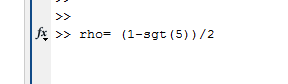 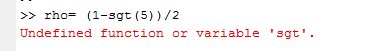 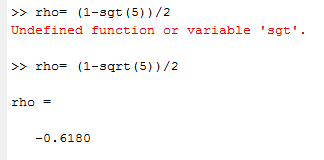 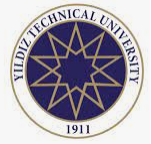 If you want to write a new command instead of deleting the codes after you type some code on the command window, it is more practical to start a new command by pressing Esc instead of deleting the ones that are typed with the Delete key.

If you want to get more information about basic writing rules and regulations in MATLAB, we get help from help command. If you type help edit on the command window and press Enter, we will get the relevant information.

Data Types in MATLAB

In MATLAB, the objects of the data type can be variables and constants. There are three global data types:

Integers
Floating points
Textual (or symbolic) characters
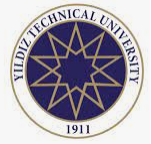 FILE TYPES IN MATLAB
The most common file types in MATLAB;

M-files (*.m)
MEX-files (*.mex)
P-files (*.p)
MAT-files (*.mat)
FIG-files (*.fig)
Models (*.mdl)  (simulink)
Dats-files(.dat)


MATLAB also easily processes file formats of many other software. We can use a C program file, or a .dat or a .txt data file, or a .xls Excel file in the MATLAB.
21/44
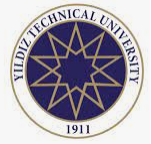 MATLAB SPECIAL CHARACTERS AND PUNCTUATION MARKS
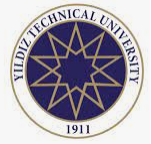 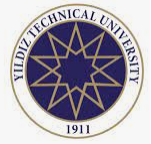 Relational operators:
<, <=, >, >=,==, ~=

Logical operators:
& (and), I (or), ~ (not)
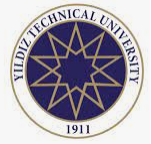 COMMANDS RELATED TO NUMBER/DATA OUTPUT FORMATS

MATLAB controls the output format of numeric values with the format command. 

This command determines how many digits or decimal numbers are represented by the technical name. Let's look at the usage of the format command:
25/44
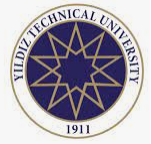 format or format short command: the two commands do the same function. Sets the output of the numbers to 4 digits by default after the point. For example;
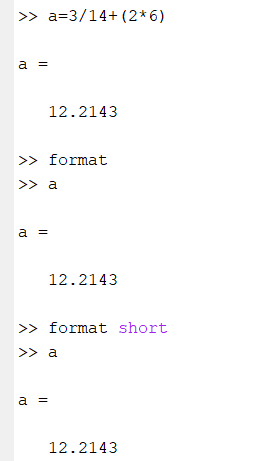 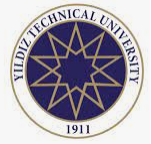 format long command: Sets the output mode of the numbers to be 15 digits after the point. For example;
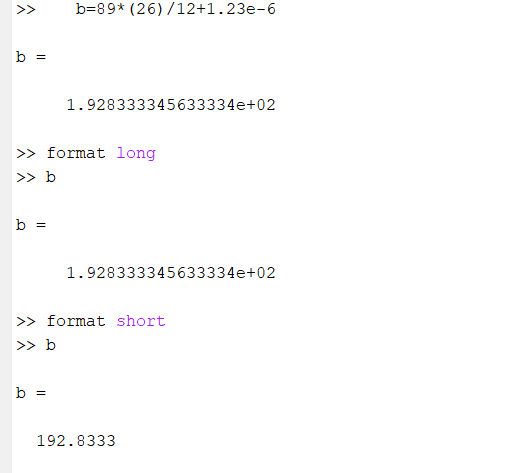 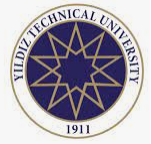 format short e and format long e commands: Sets the output  of the numbers to 4 and 15 digits with e after the point. 
 
For example;
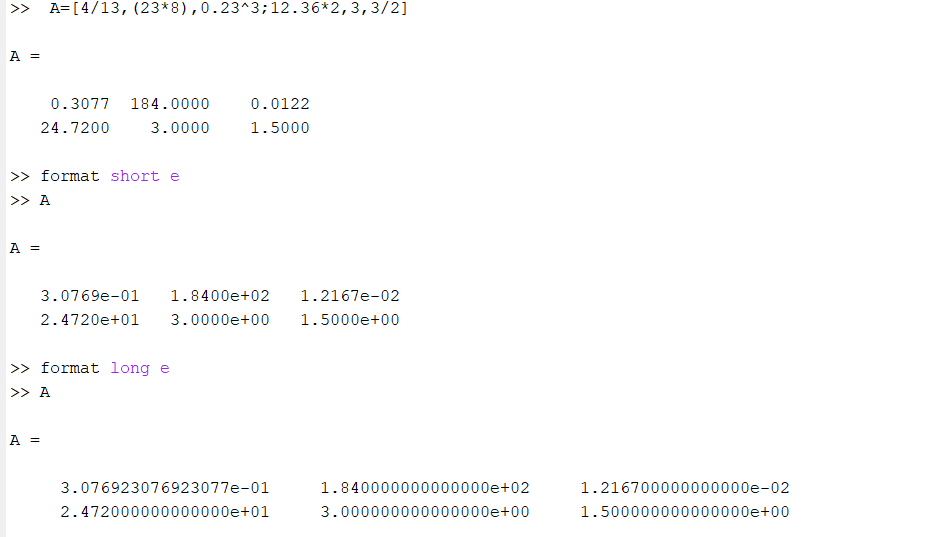 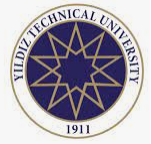 format bank command: Sets the output of the numbers to 2 digits after the point. For example;
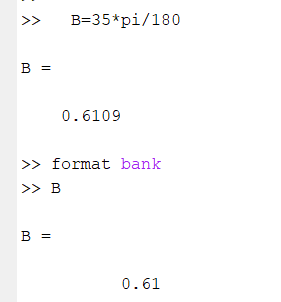 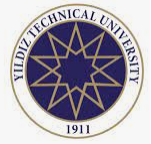 format rat command: Shows the output of numbers in fractional  way with the least integer ratio approach. 
For example;  
  









Also;
format compact command, removes extra line spacing in result impressions.
format loose command; Brings the extra line back again.
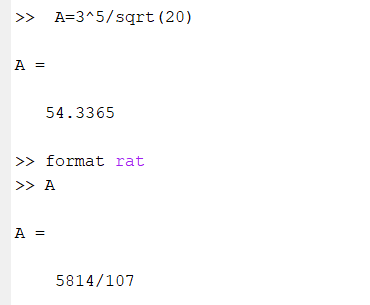 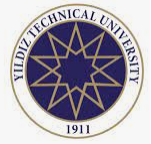 MAKE NUMBER FORMAT TO DEFAULT

A format change that we made using the format command only applies to the current Matlab session; the default settings are applied when Matlab is turned off and on again.
 
For example, if we always want to see a 2-digit result after the point, click the Preferences icon on the toolbar, click the Command Window tab, select Bank option from Numeric format, and click OK button to make it the default.
31/44
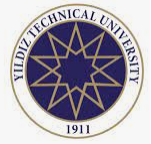 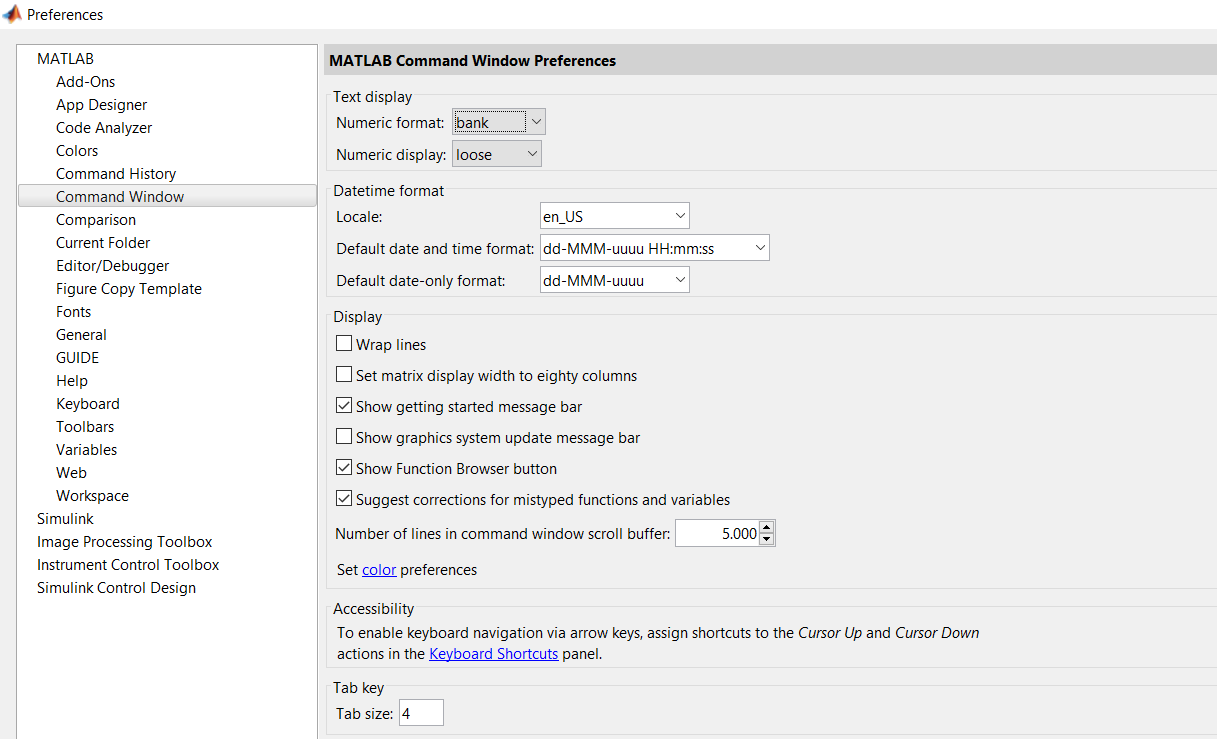 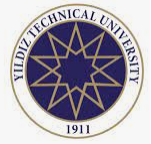 Matrix Operators
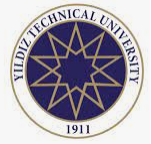 OPERATORS
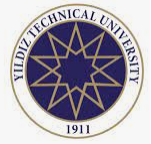 Simple Calculations
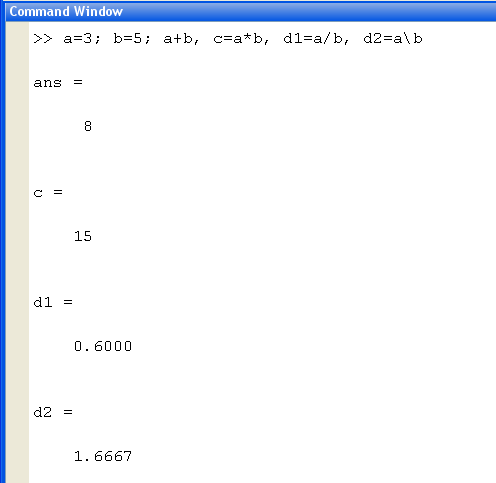 ; Use semicolons to separate rows in an array creation command, or to suppress the output display of a line of code. suppress printing

, Use commas to separate row elements in an array, array subscripts, function input and output arguments, and commands entered on the same line.delimits commands but enables printing
35/44
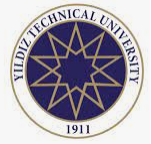 Practices
Practice 1: ab-c+d-6+da
a=1, b=2, c=3, d=4, e=5, f=6
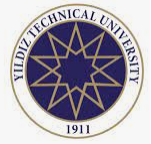 Solution 1:
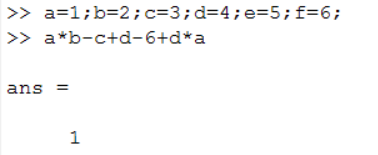 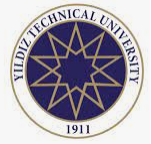 Practice 2: b+c3-d/8-b2c
a=1, b=2, c=3, d=4, e=5, f=6
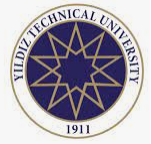 Solution 2:
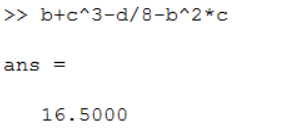 39/44
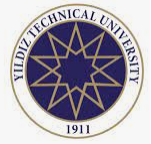 Practice 3:
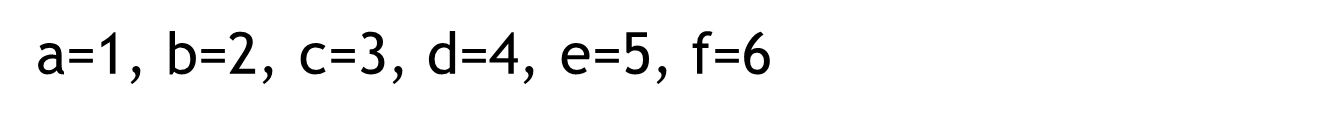 40/44
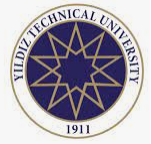 Solution 3:
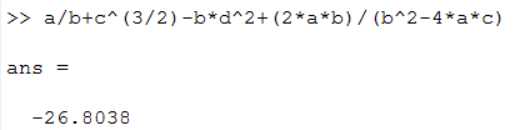 41/44
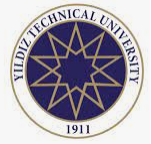 Practice 4:
a=1, b=2, c=3, d=4, e=5, f=6
42/44
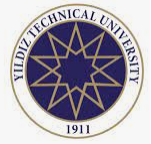 Solution 4:
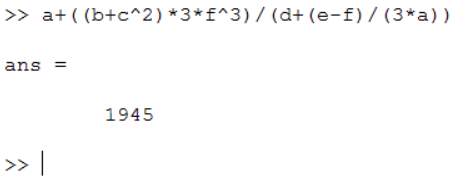 43/44
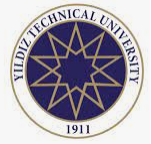 SEE YOU ON NEXT WEEK
Dr. Onur ŞAHİN
44/44